Maths – Tuesday (Toby, Zac, Chloe and Dante)
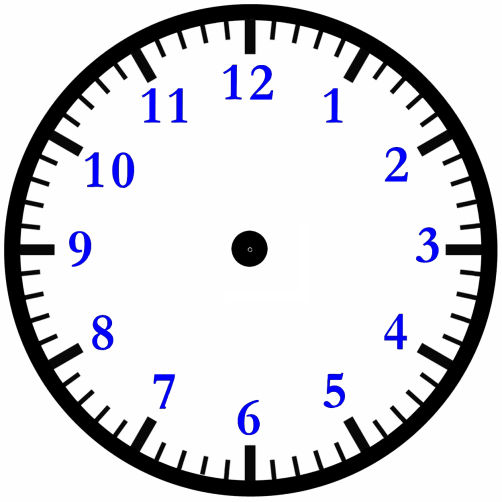 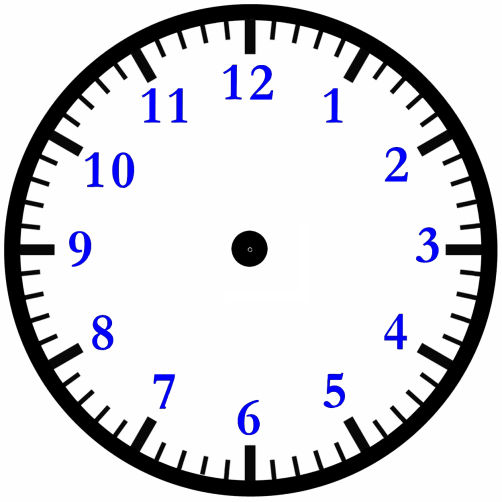 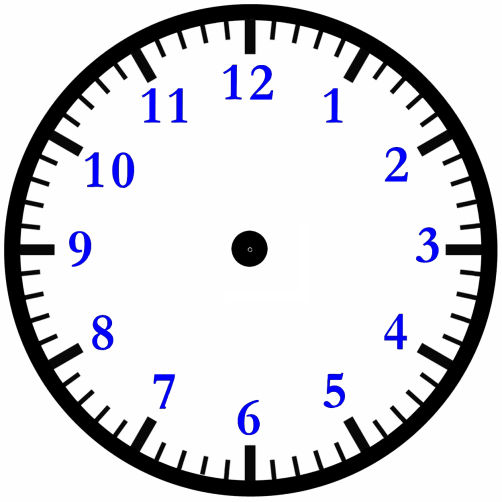 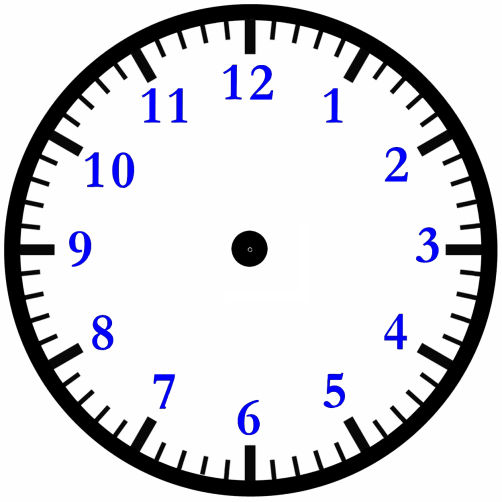 06:25
08:10
11:48
03:07
_________
_________
_________
_________
____________________________________
__________________
______________________________________________________
______________________________________________________
______________________________________________________
Can you draw the hands on these clocks accurately?

Can you show the times using 24-hour time in ‘pm’?

Can you write these times using words only?